Презентация новых функций веб-сайта СКК
www.ccmkz.kz
Коммуникативный канал СКК – веб-сайт: www.ccmkz.kz
Сводная статистика
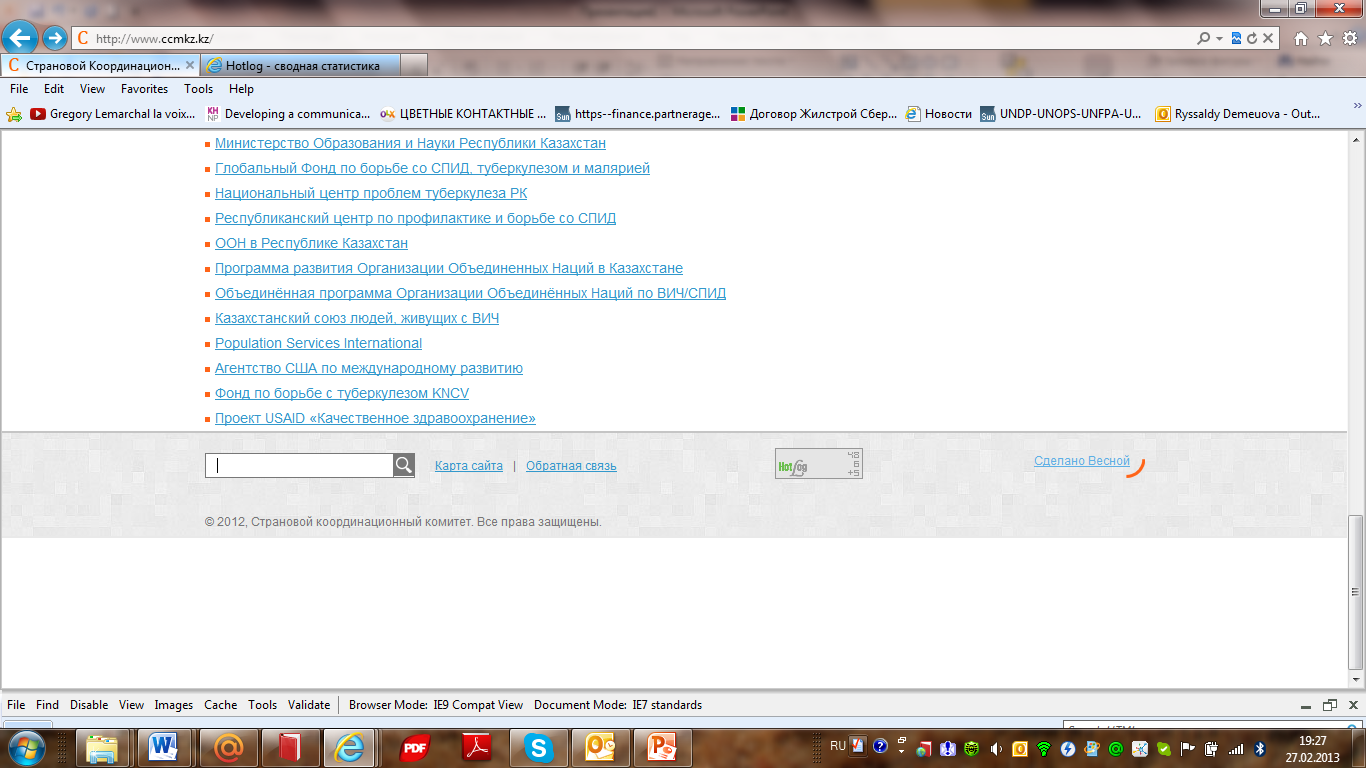 Hot Log
Сводная статистика
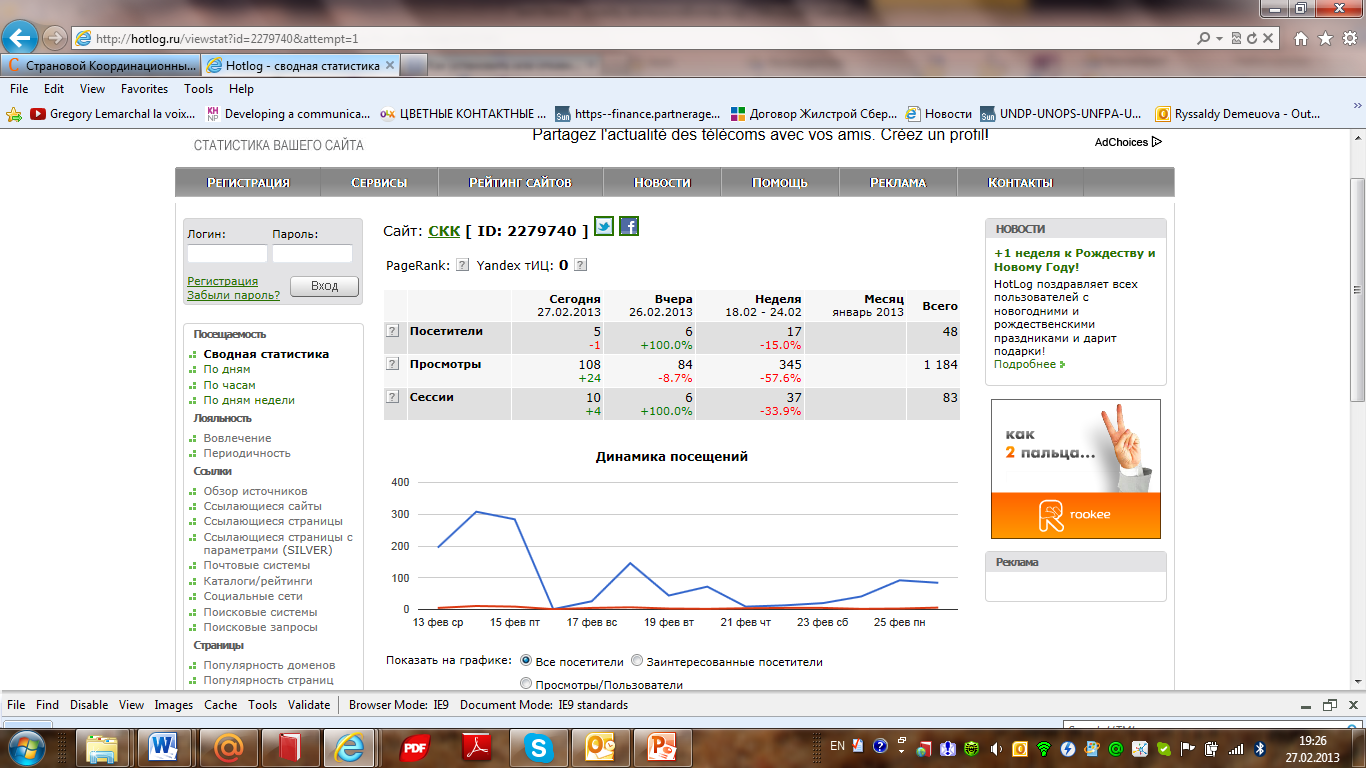 Просмотры - кол-во просмотров страниц.
Посетители - кол-во новых посетителей.

Сессия – посетители, работавшие на сайте 30 мин и более
Главная страница
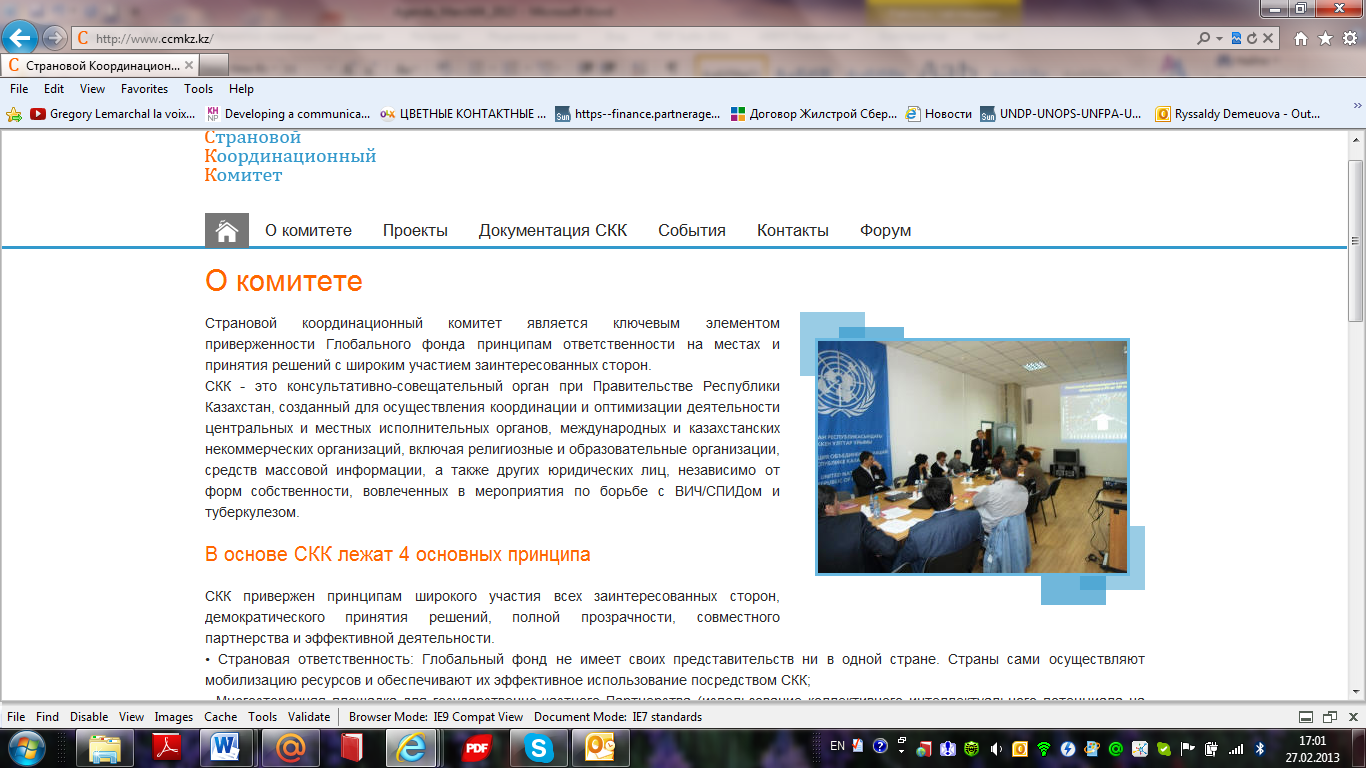 Главная страница на казахском языке
Карта сайта
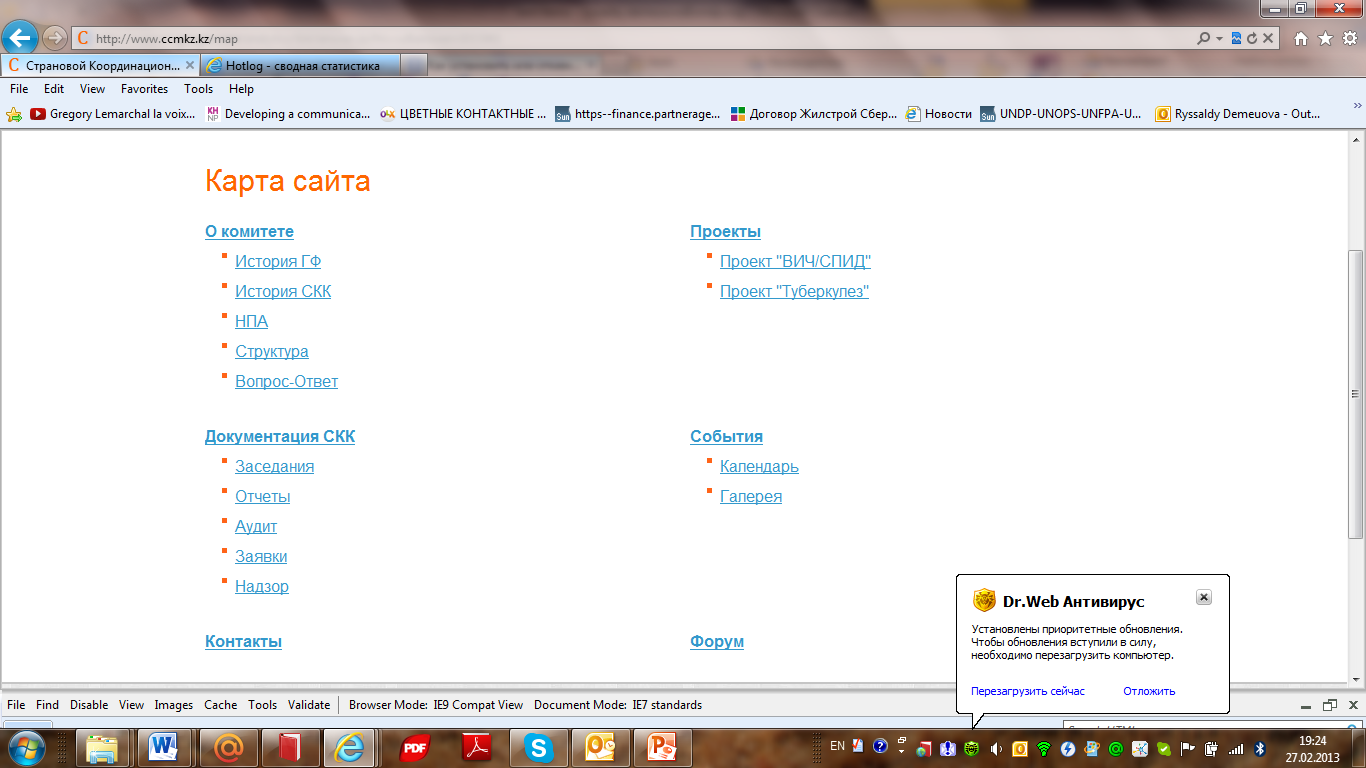 Партнеры
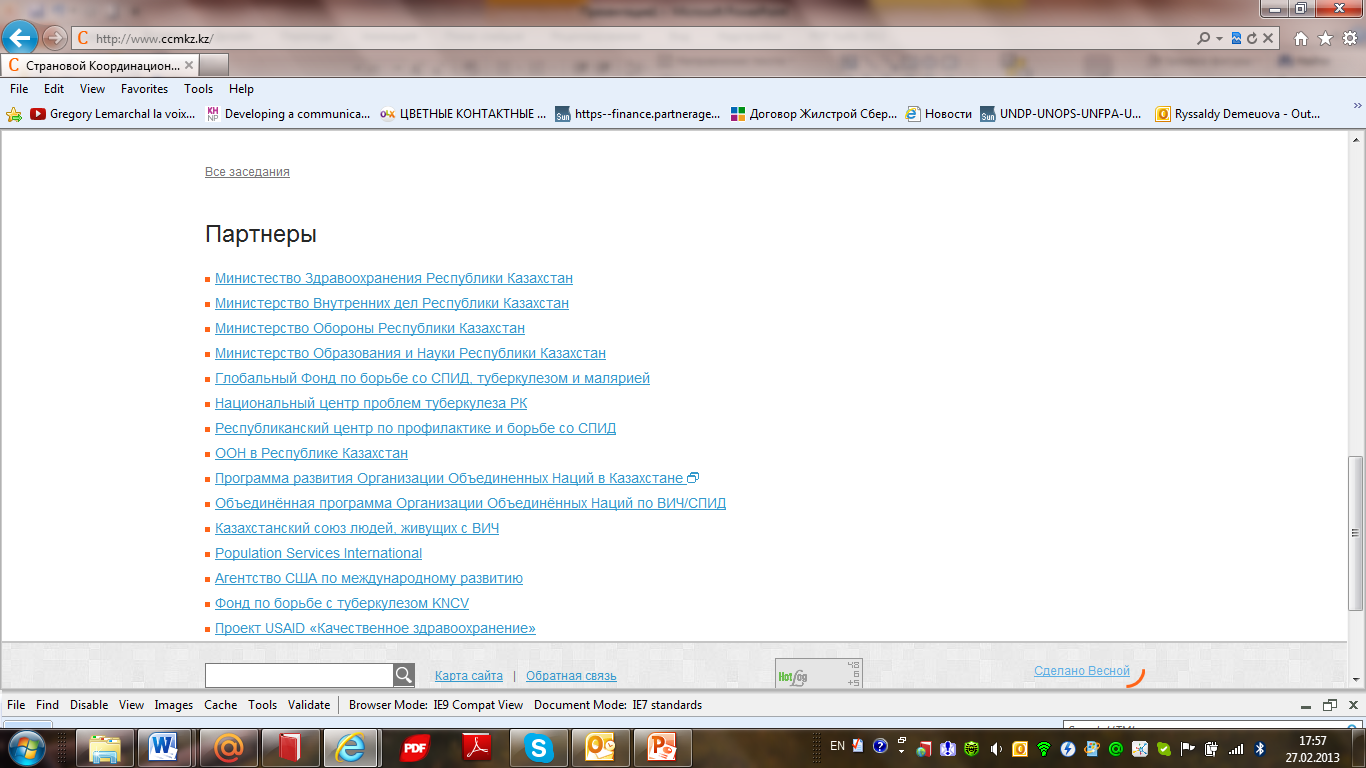 Партнеры – казахская версия
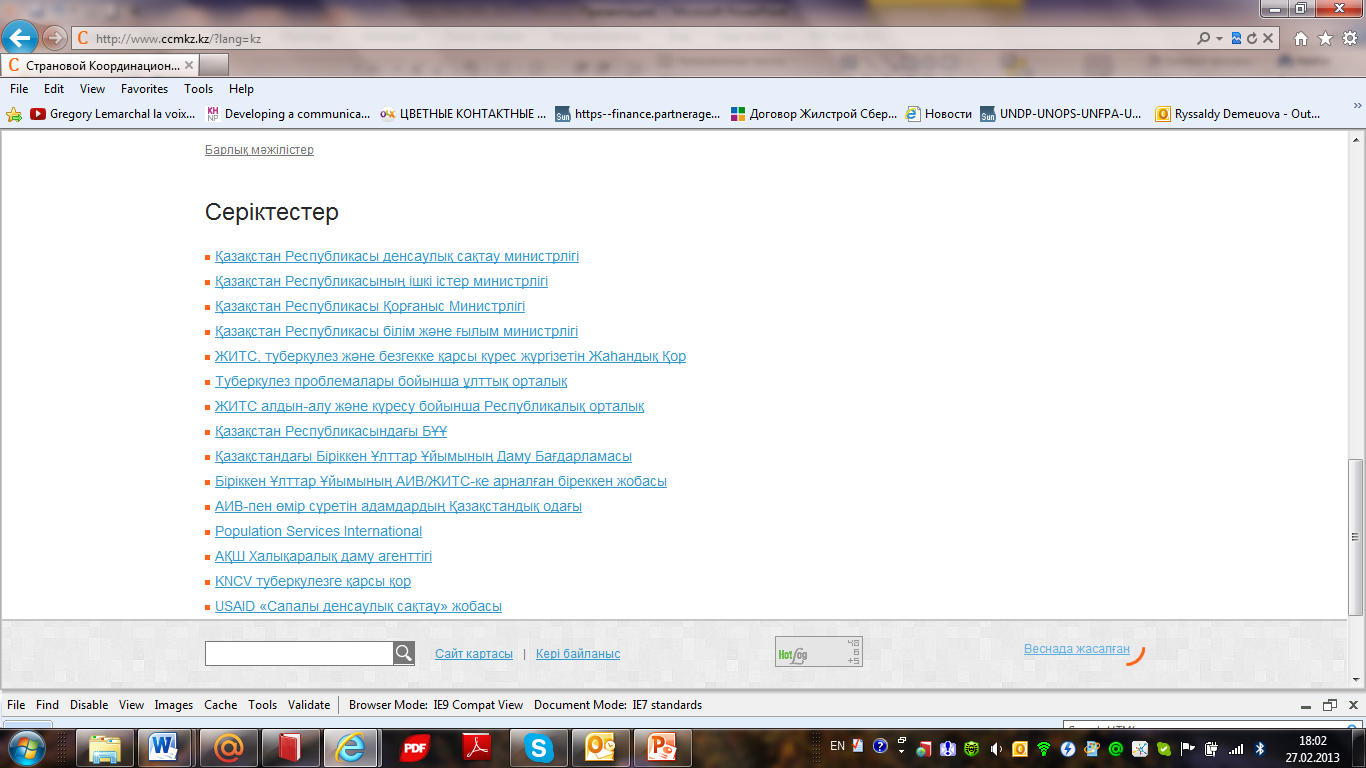 Календарь событий
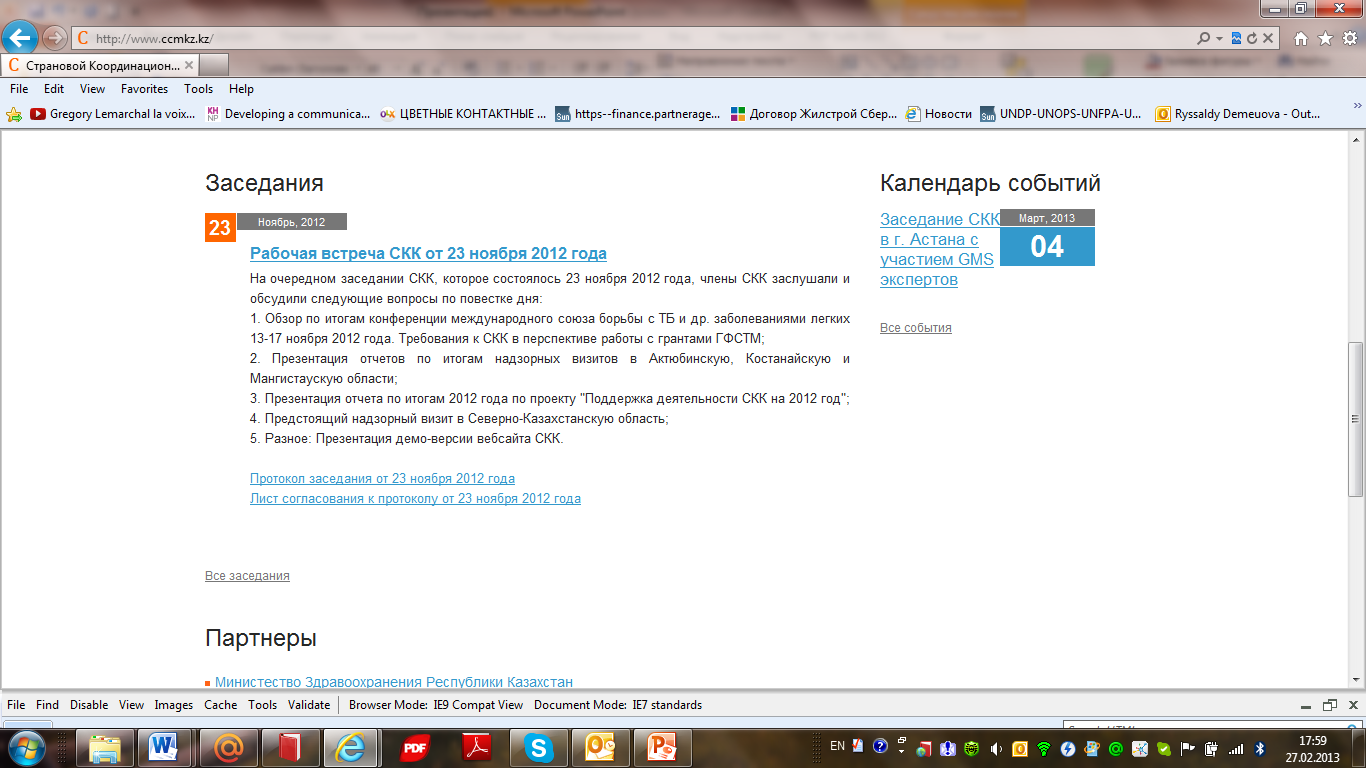 Календарь событий на казахском языке
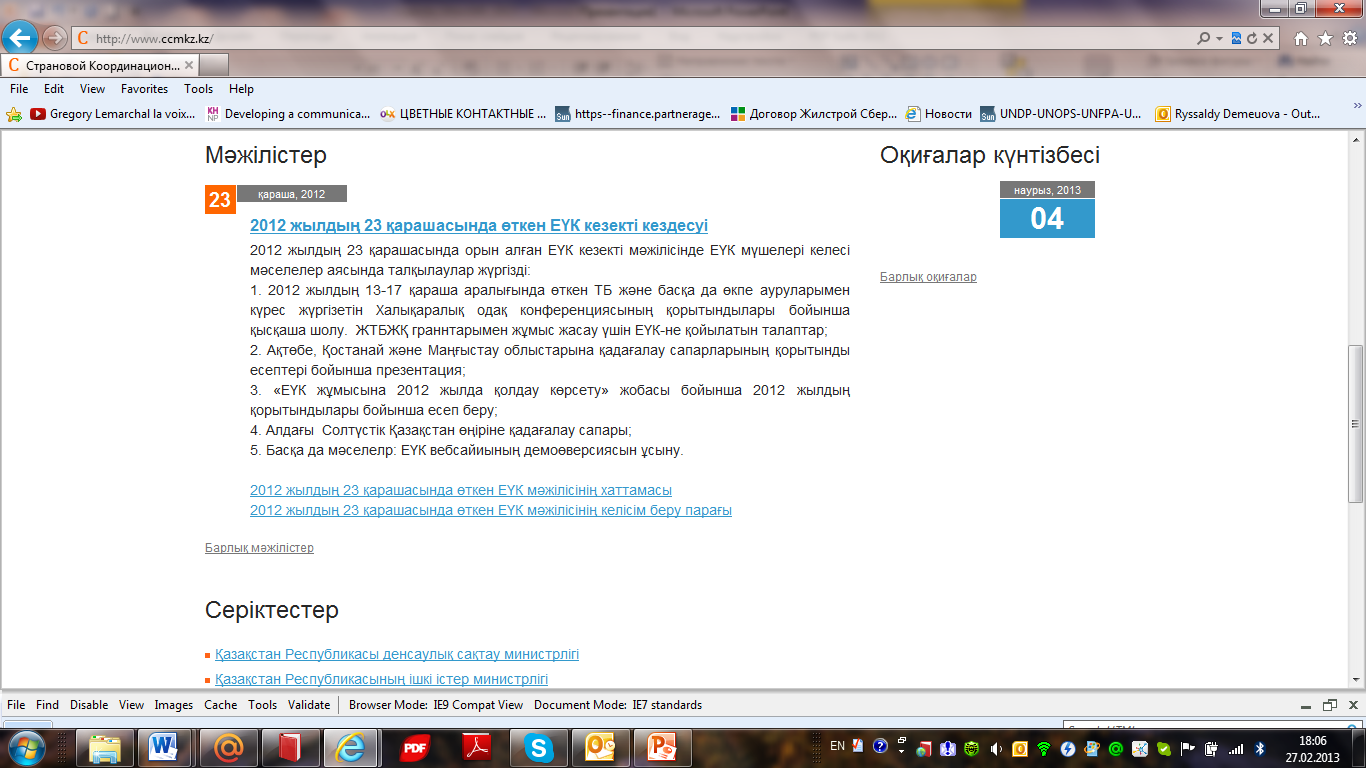 Календарь событий с планом
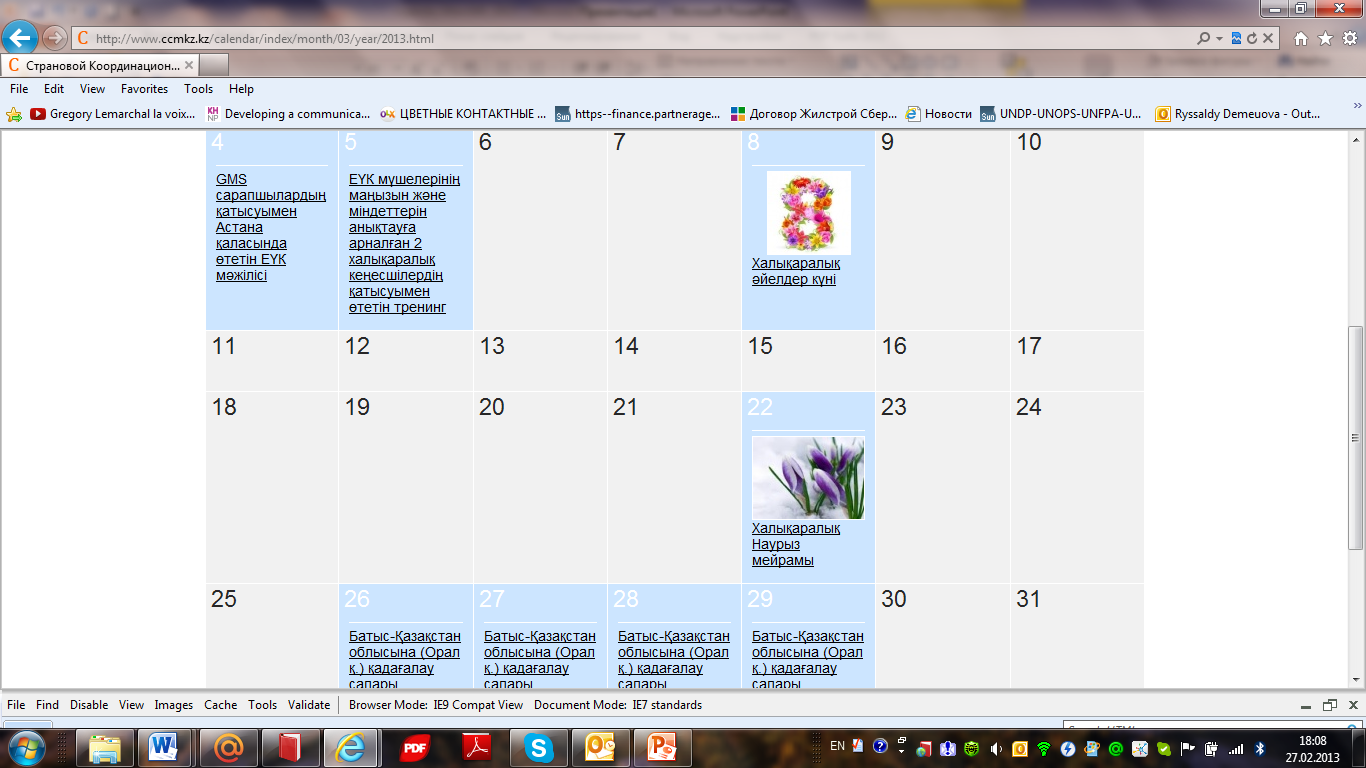 Календарь на казахском языке
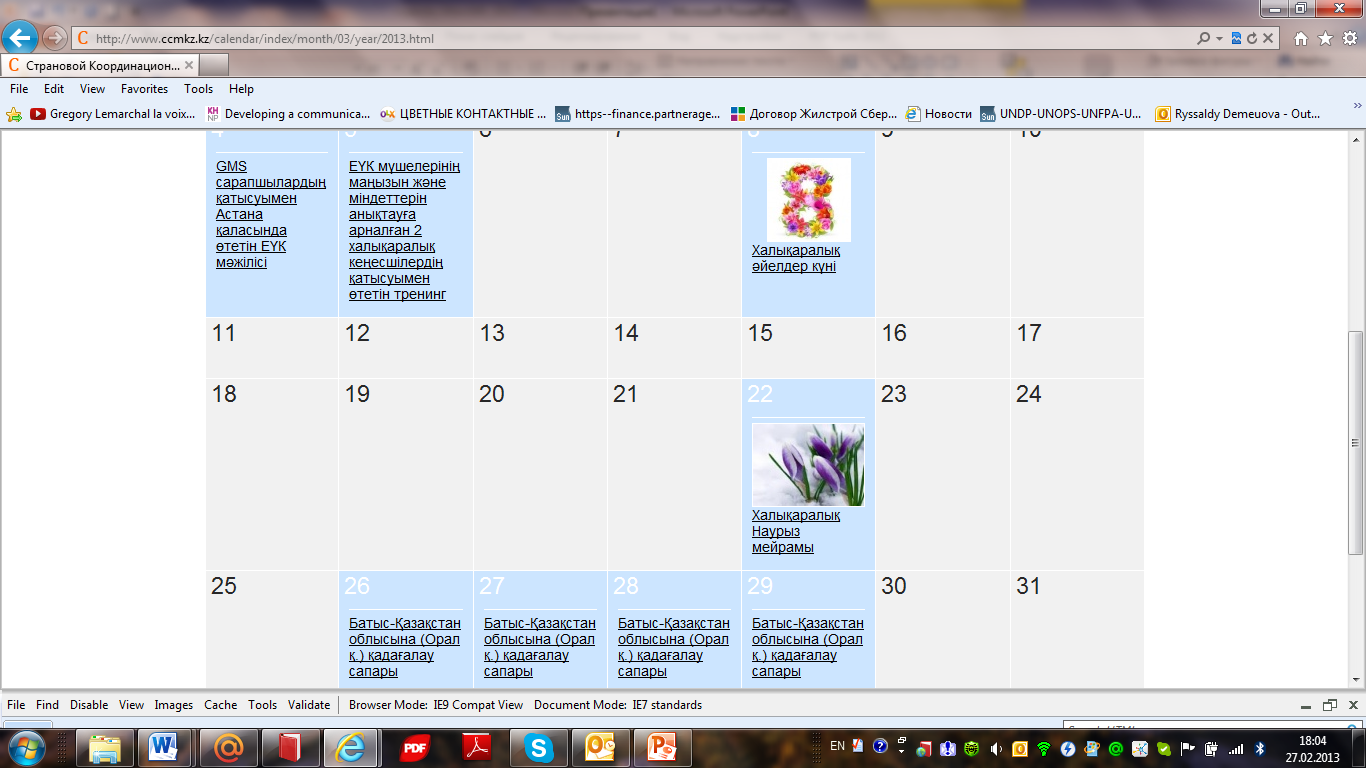 История СКК
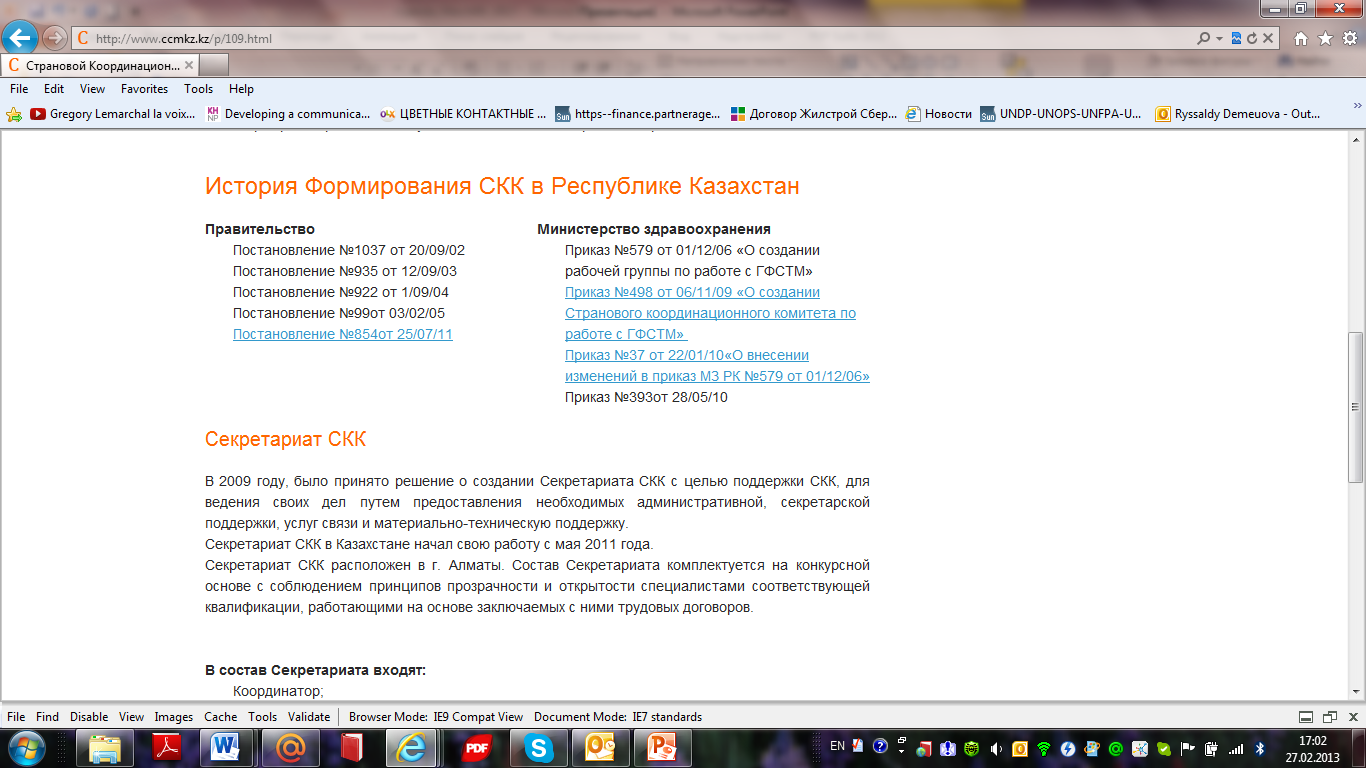 История на казахском
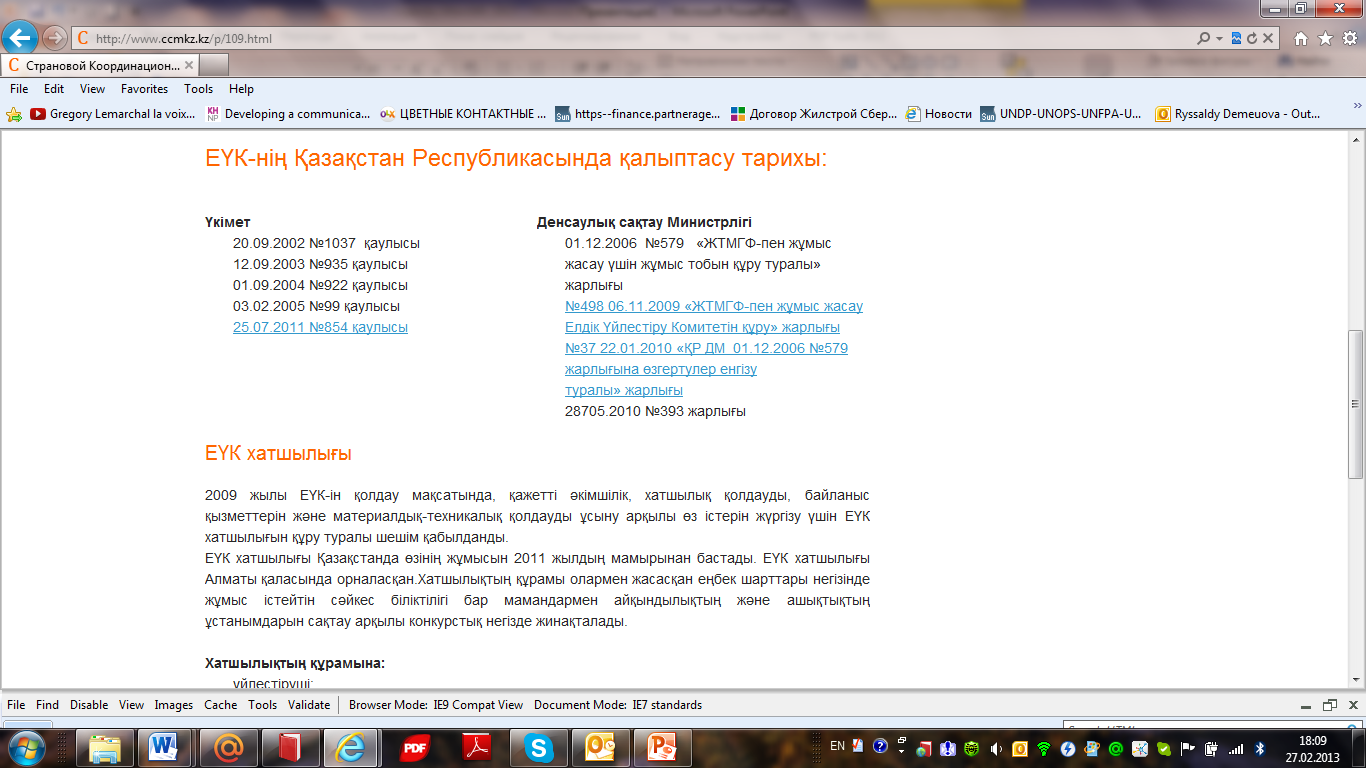 Проект по ВИЧ/СПИД
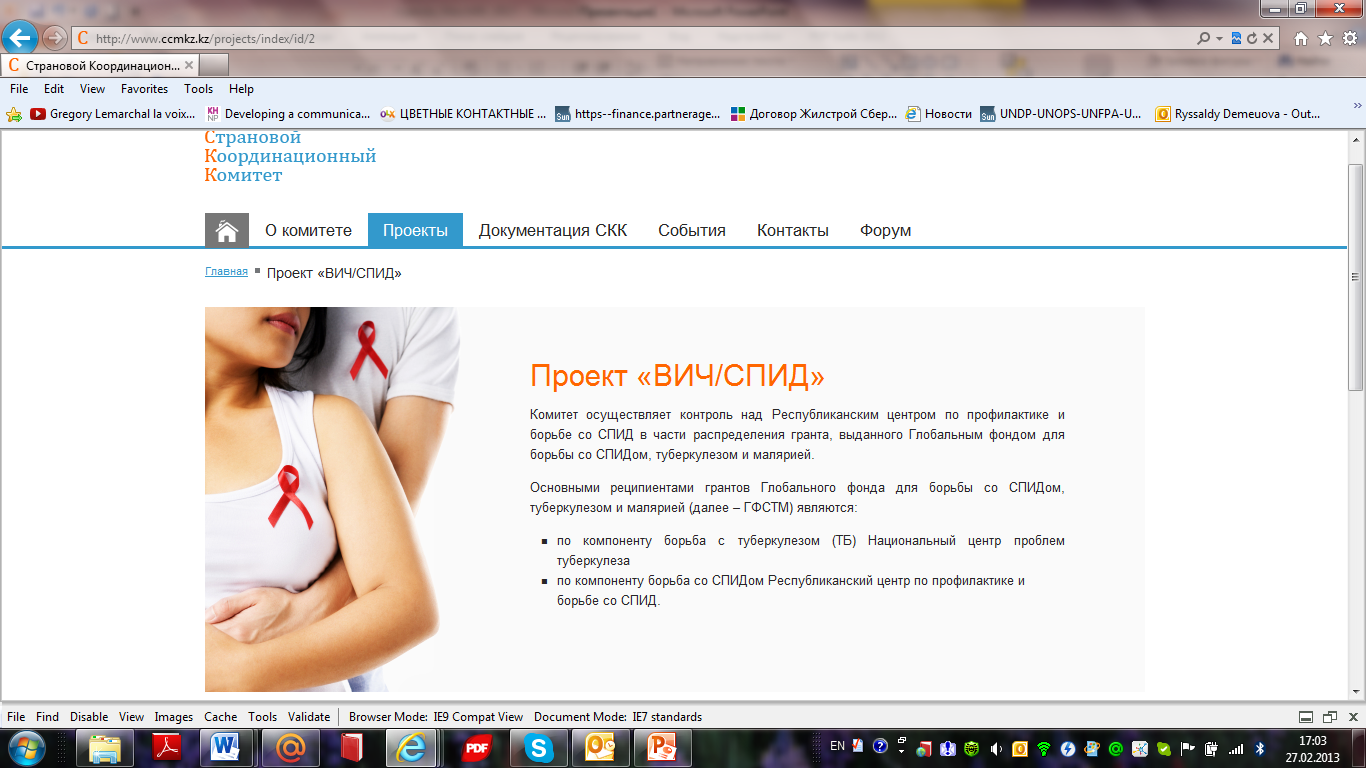 Проект по ВИЧ/СПИД на казахском яз.
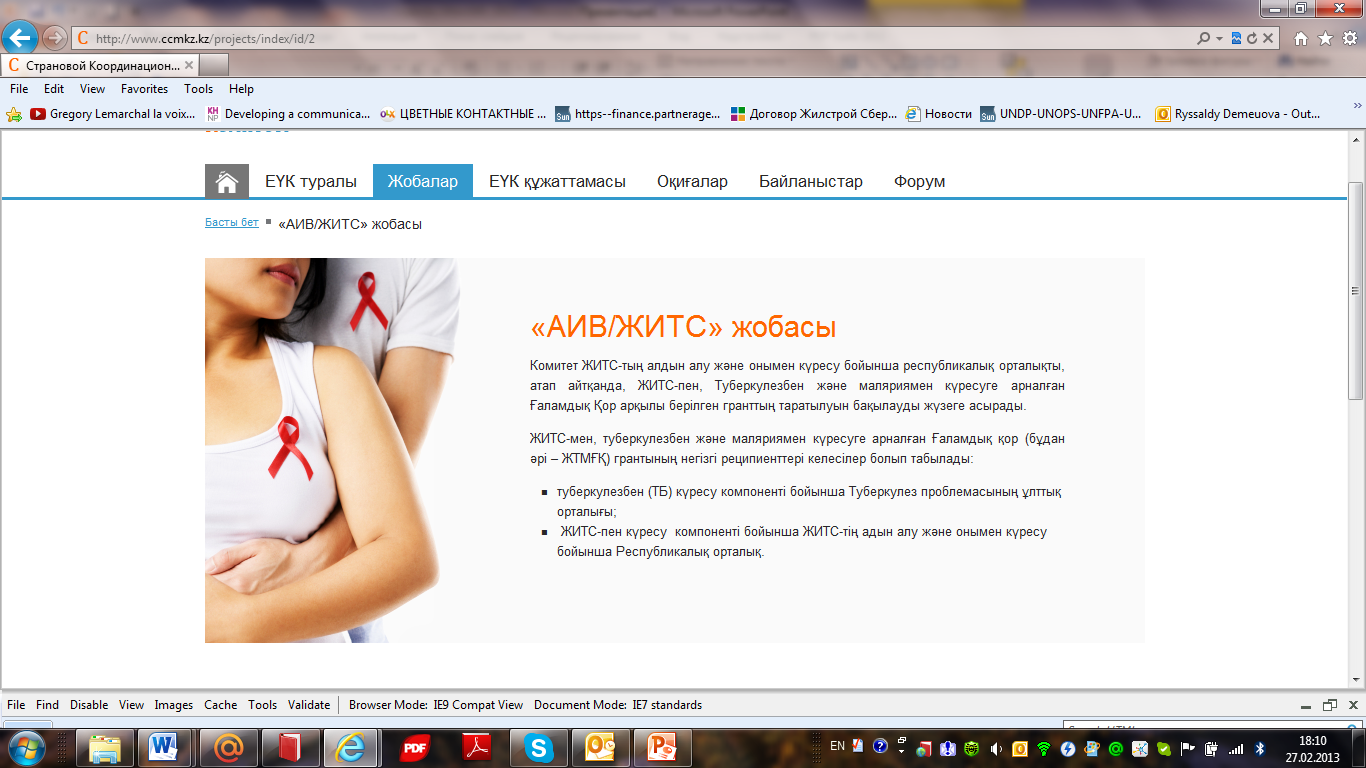 Проект по Туберкулезу
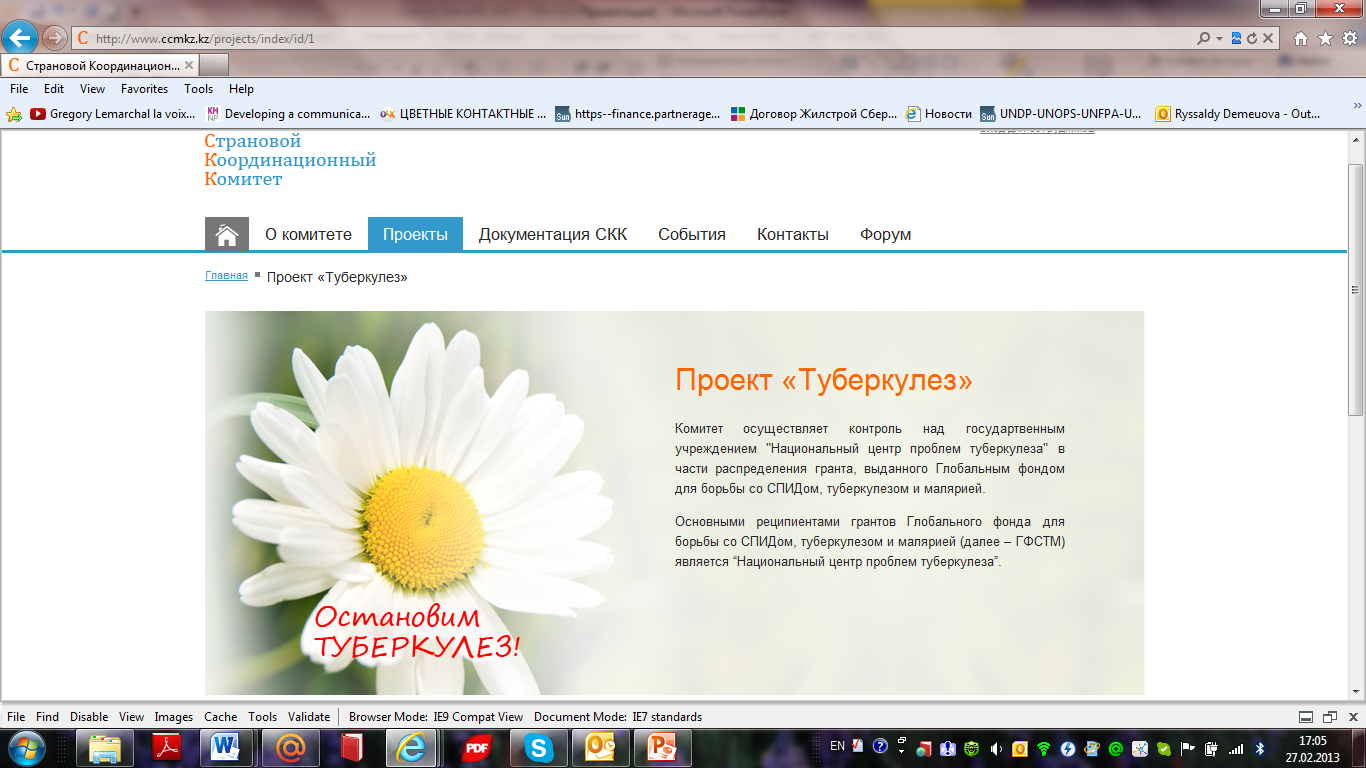 Заседания СКК
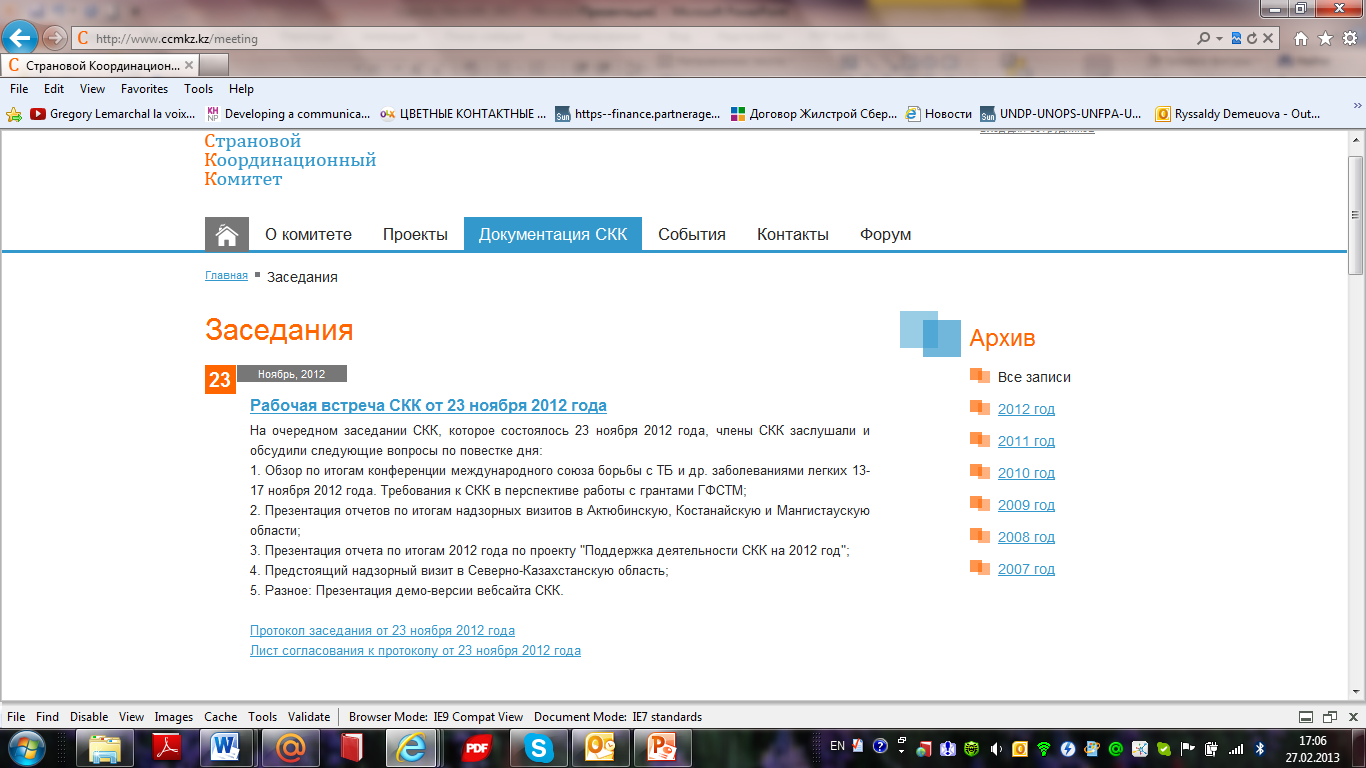 Заседания на казахском яз
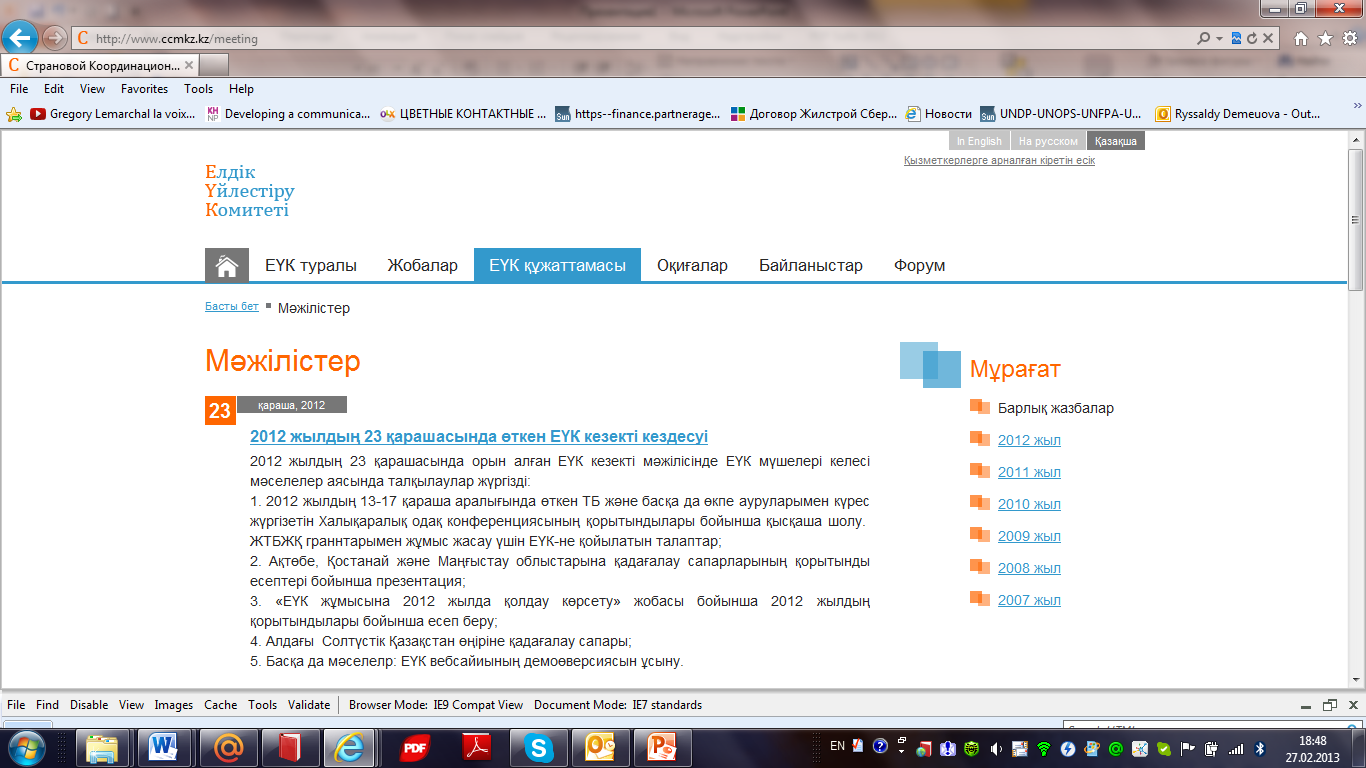 Аудиты
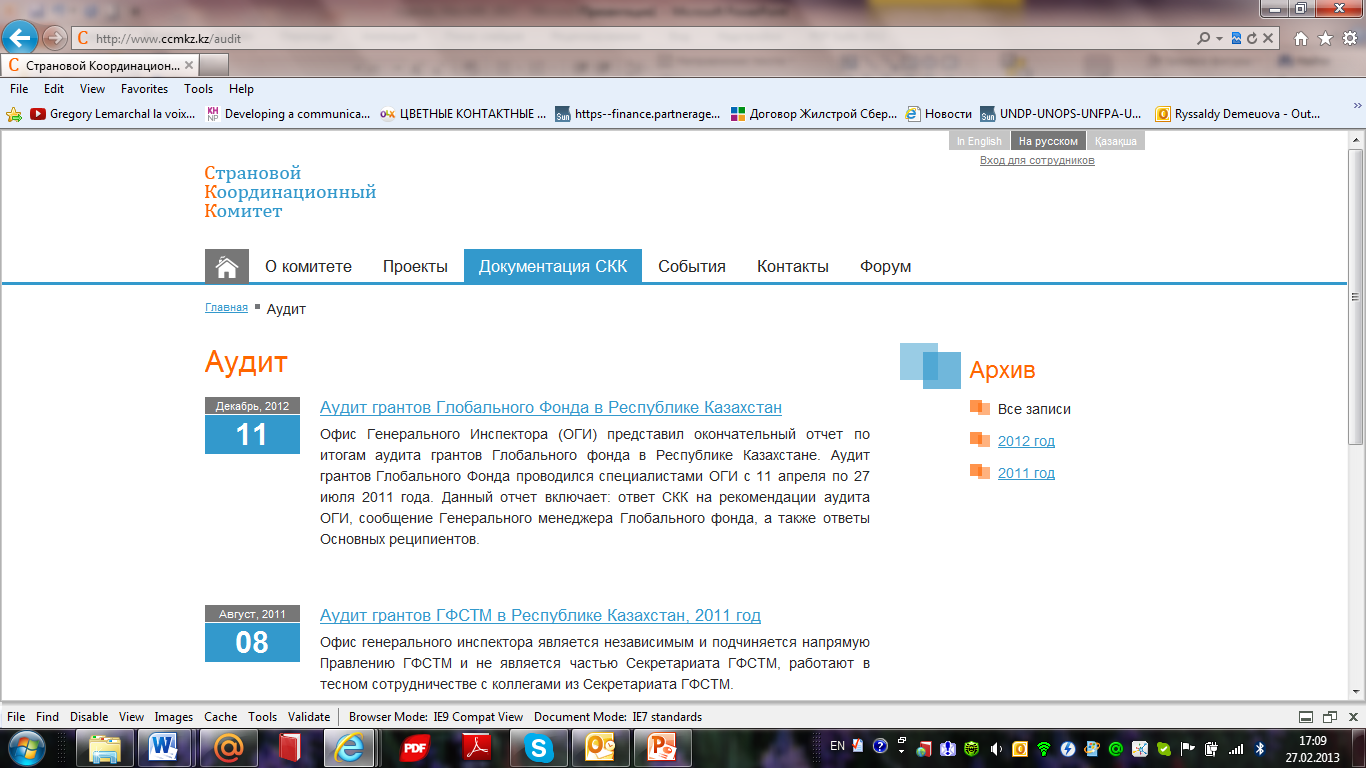 Аудит на казахском
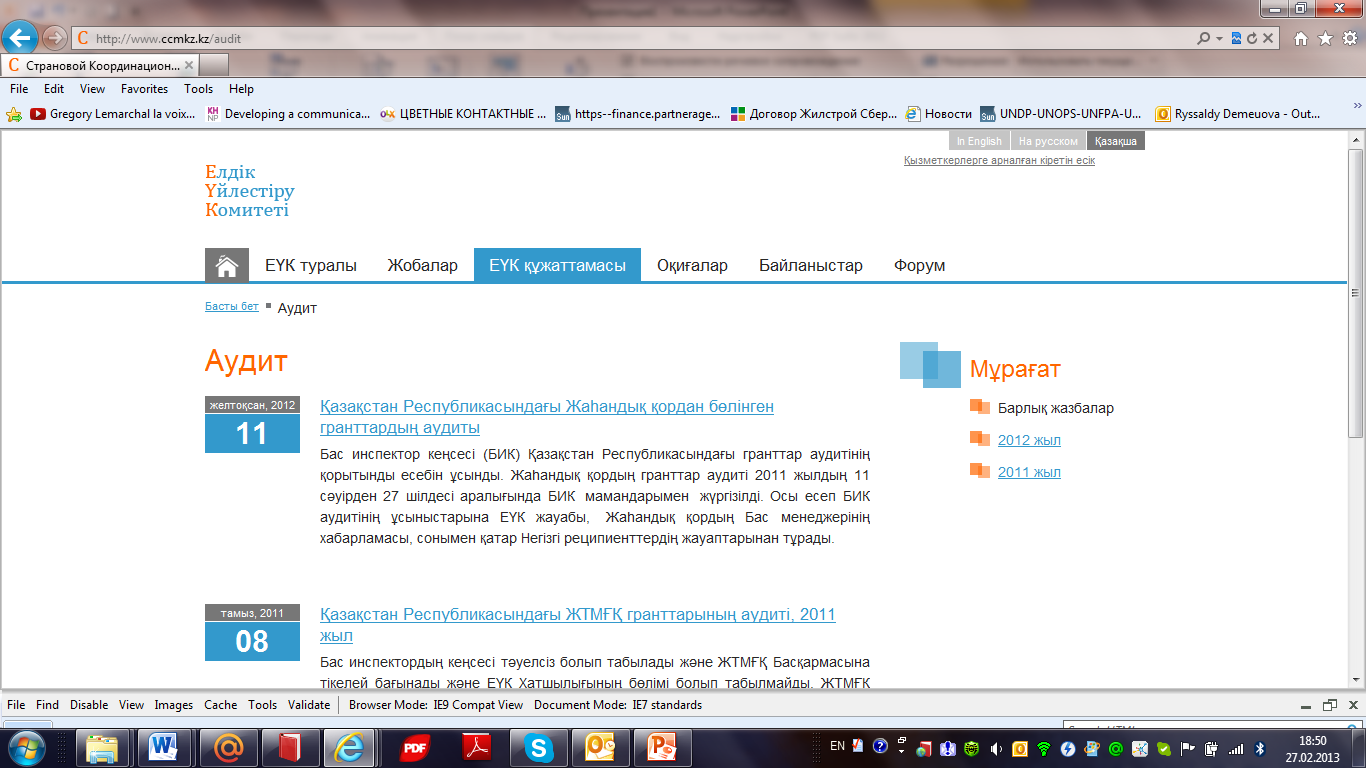 Отчеты по надзору
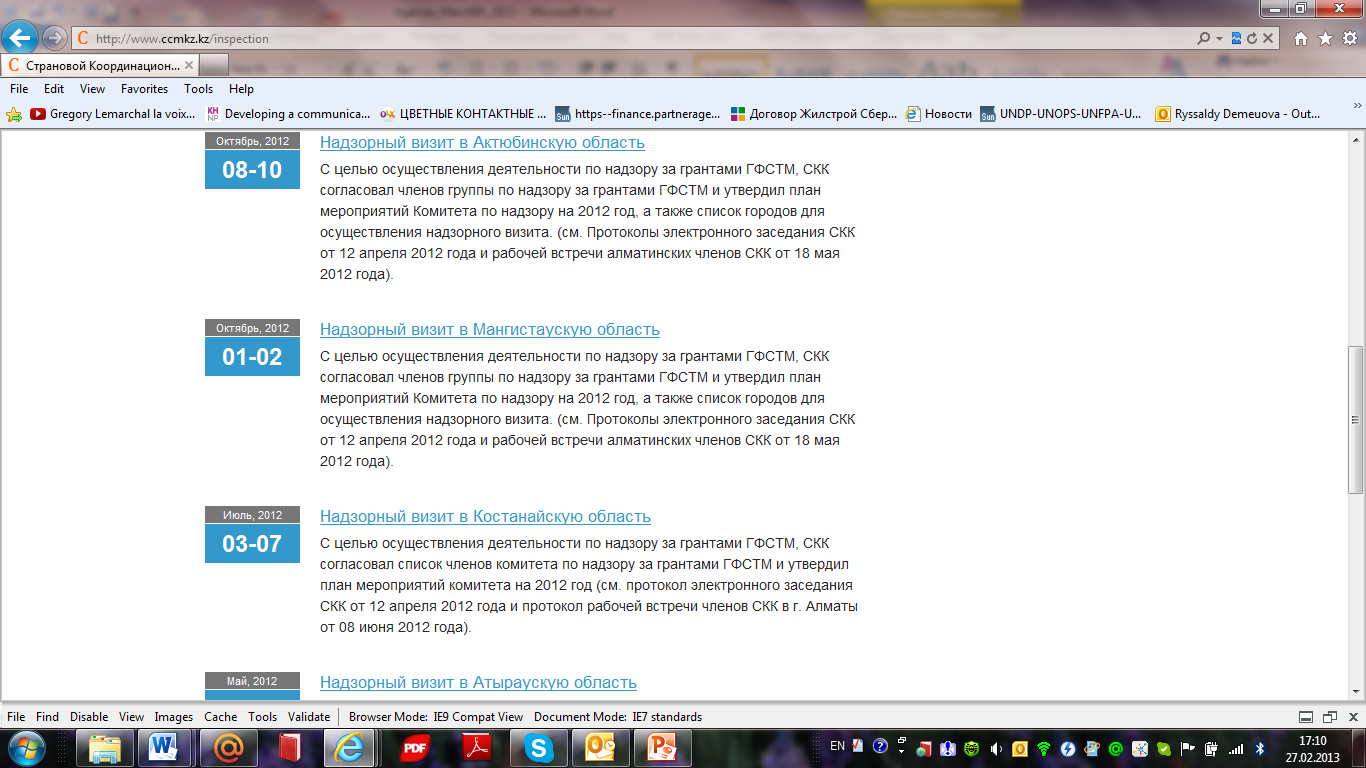 Надзорный визит в Мангистау
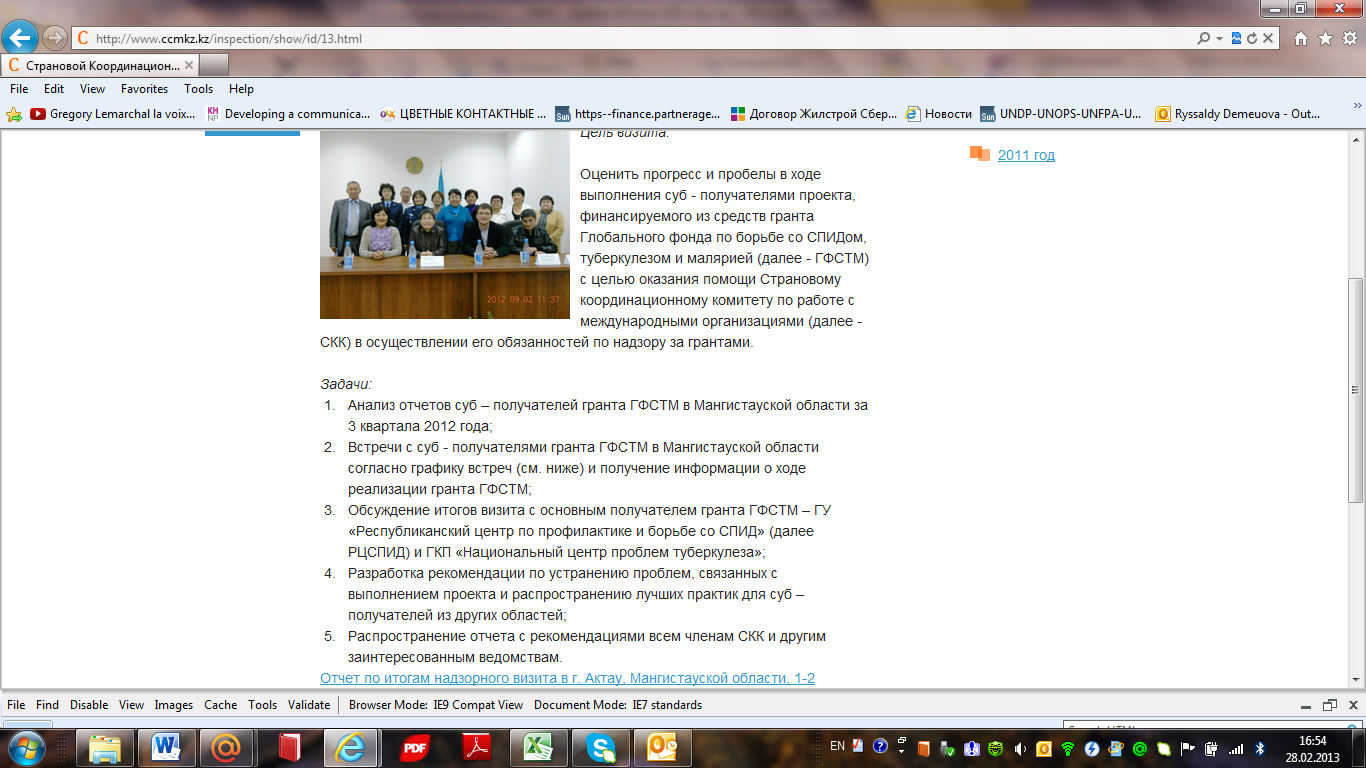 Форум
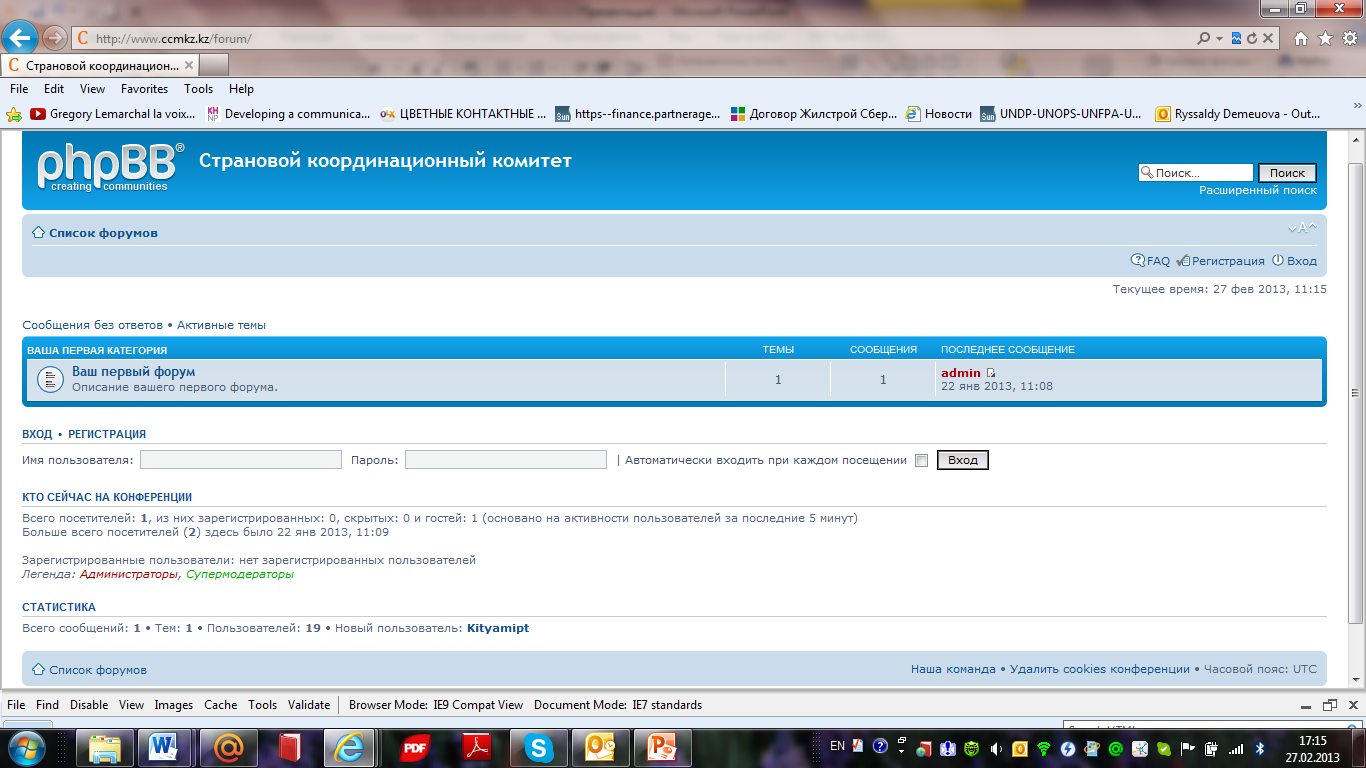 Обратная связь
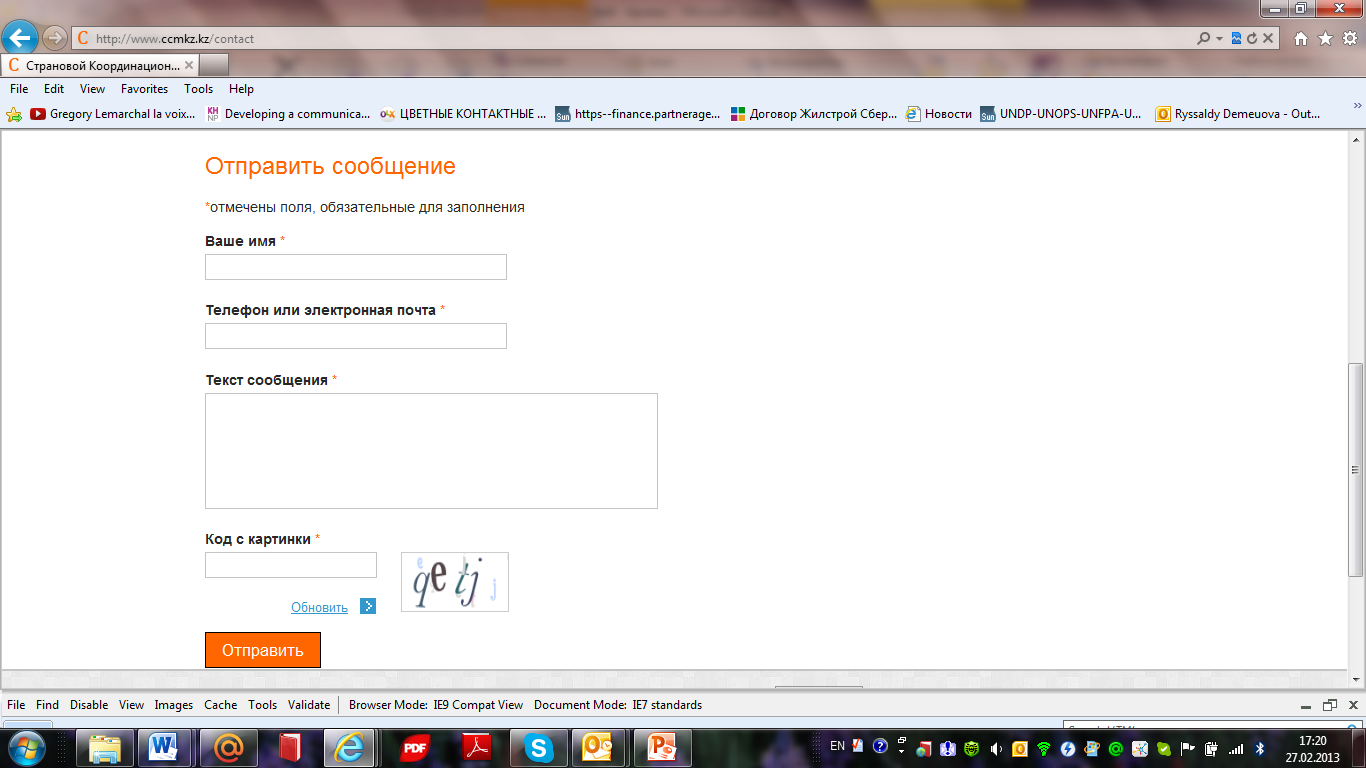